ФОРМИРОВАНИЕ ГЭД ВНУТРЕННЕГО ОБЛУЧЕНИЯ У СТУДЕНТОВ-МЕДИКОВ ПРИПЕРОРАЛЬНОМ ПОСТУПЛЕНИИ РАДИОНУКЛИДОВ
Выполнили:
Студентки 3 курса 33 группы
Клачёк Злата Алексеевна
Лукьянова Юлия Викторовна
Цель: оценка дозовой нагрузки внутреннего облучения при пероральном поступлении радионуклидов у студентов-медиков, длительное время проживающих на территории Гомельской, Могилевской и Витебской областей.
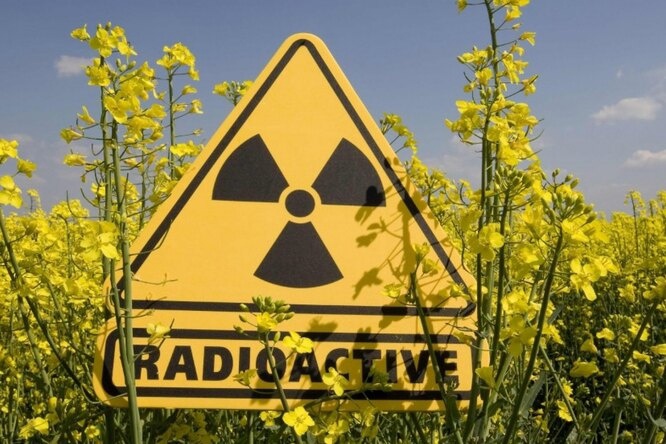 Введение: Человек на современном этапе в повседневной жизни подвергается воздействию различных источников ионизирующего излучения естественного и искусственного происхождения. В результате формируются дозы внешнего и внутреннего облучения. В частности, наибольшее значение имеет внутреннее облучение, поскольку радионуклиды поступают непосредственно в организм вместе с питьевой водой и пищевыми продуктами.
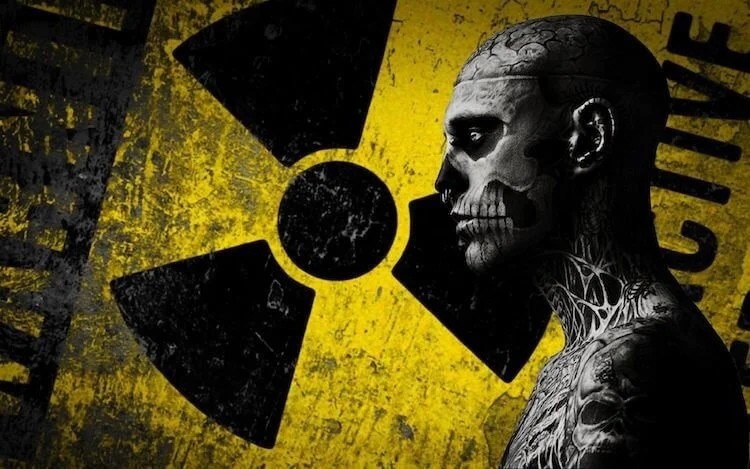 Пищевые продукты, выращиваемые на загрязненных территориях Гомельской, Могилевской и Витебской областей Республики Беларусь обладают определённой степенью активности и несут непосредственную угрозу здоровью человека за счёт внутреннего облучения.
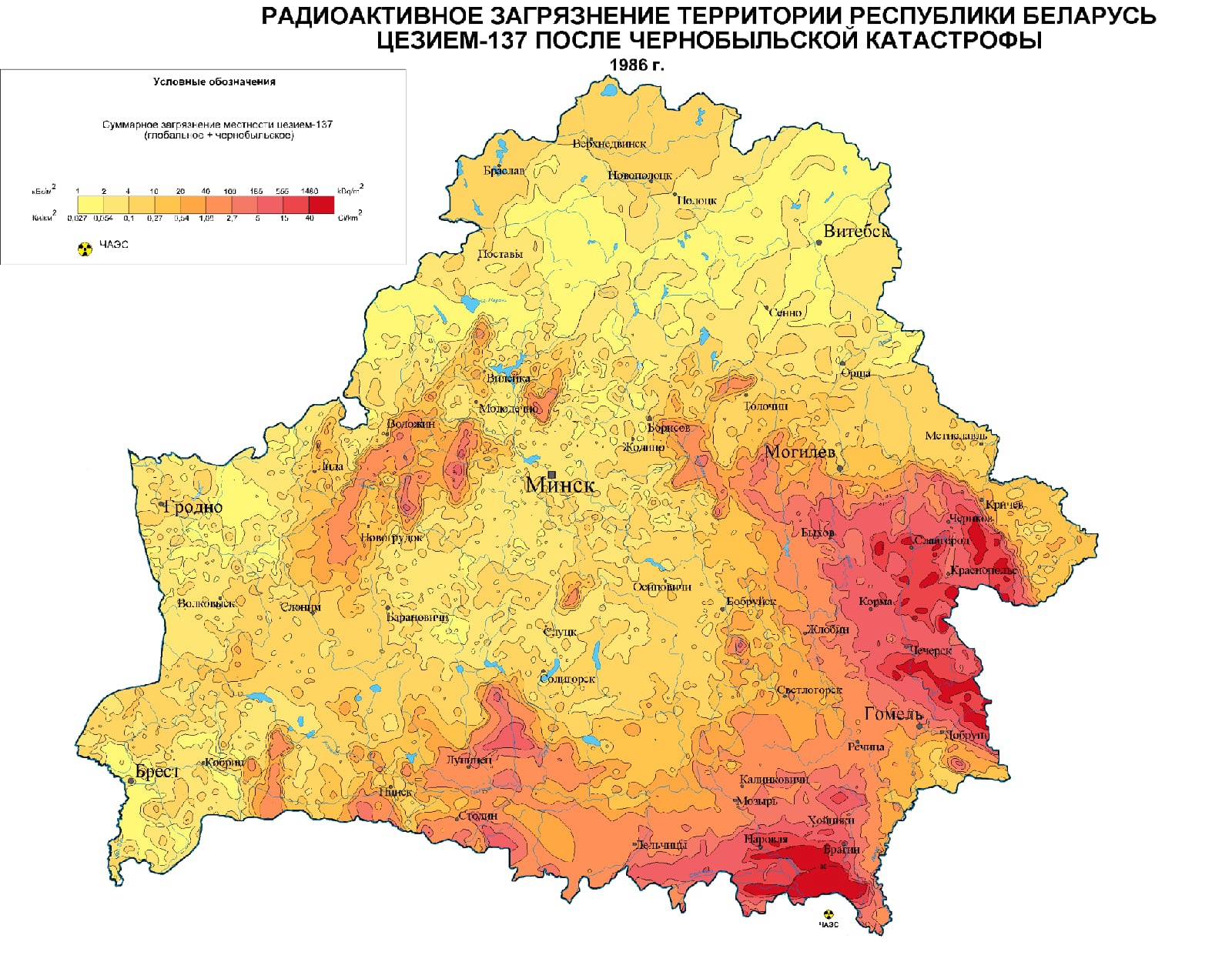 После 1986 года и по настоящее время доза внутреннего облучения населения формируется главным образом за счет поступления К-40, который равномерно распределяется в организме, и Cs-137 .
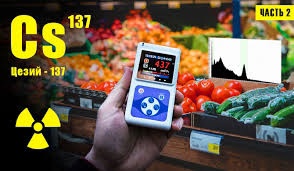 Таким образом, сформировавшиеся дозы облучения более высокие у жителей загрязненных территорий по причине использования продуктов местного производства. Это свидетельствует о повышении риска развития у данных лиц стохастических и детерминированных последствий внутреннего облучения. В связи с этим необходима оценка годовой эффективной дозы внутреннего облучения за счет перорального пути поступления радионуклидов.
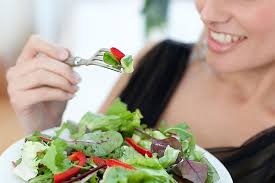 Материалы и методы: 
Исследование проводили в учреждении образования «Витебский государственный ордена Дружбы народов медицинский университет» на кафедре экологической и профилактической медицины.
Для исследования использовали продукты питания и питьевую воду из регионов Республики Беларусь, пострадавших в результате аварии на ЧАЭС:
Могилевская
Гомельская
А также из региона, менее подверженного влиянию радиации -Витебская область.
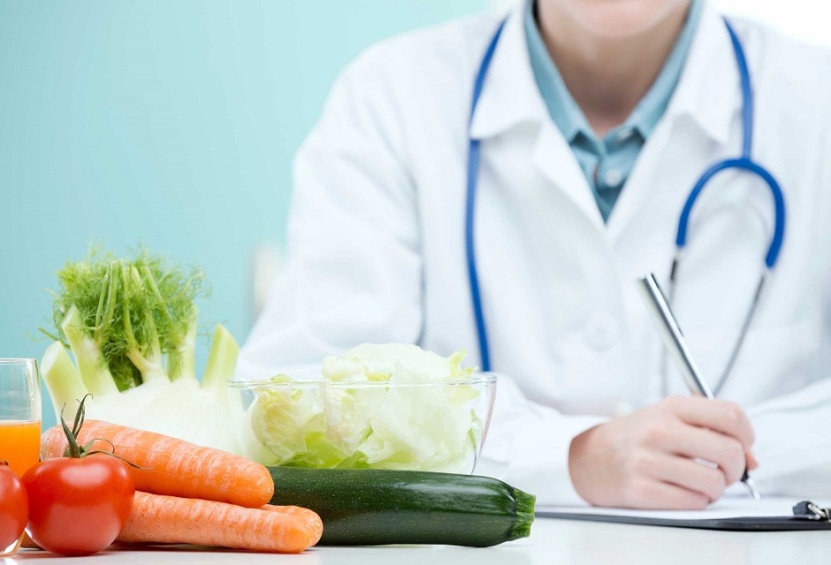 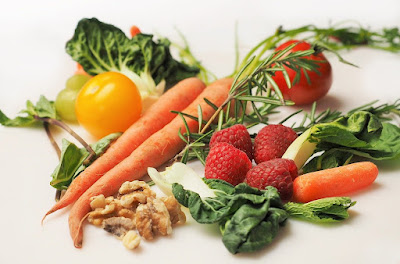 На содержание цезия-137 и калия-40 было исследовано:
 20  проб пищевых продуктов из личных подсобных хозяйств: 
картофель
ягоды садовые и лесные
грибы
свёкла
перец
 9 проб воды питьевой на содержание цезия-137, калия-40.
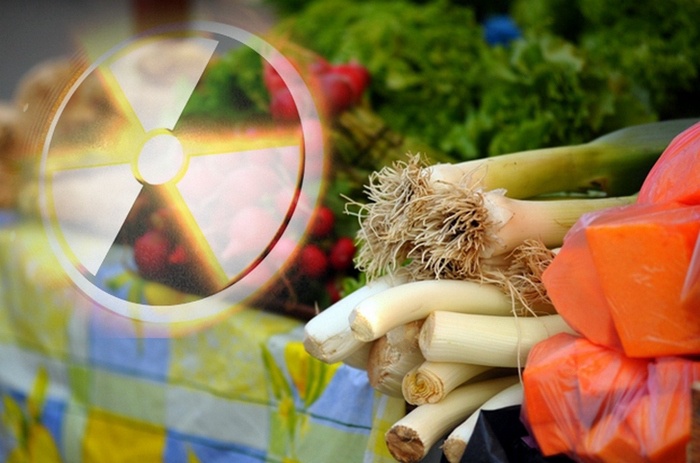 Содержание изотопов цезия-137 и калия-40 в воде и пищевых продуктах проводили с помощью гамма-радиометра РКГ-АТ1320.Каждое измерение проводили по 3 раза. На основании измерений удельной активности продуктов и воды рассчитывали ГЭД внутреннего облучения.
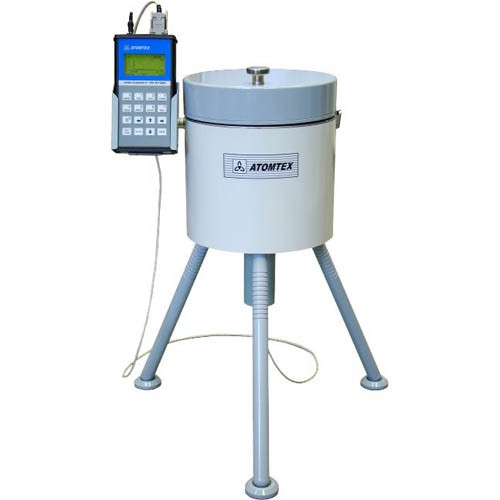 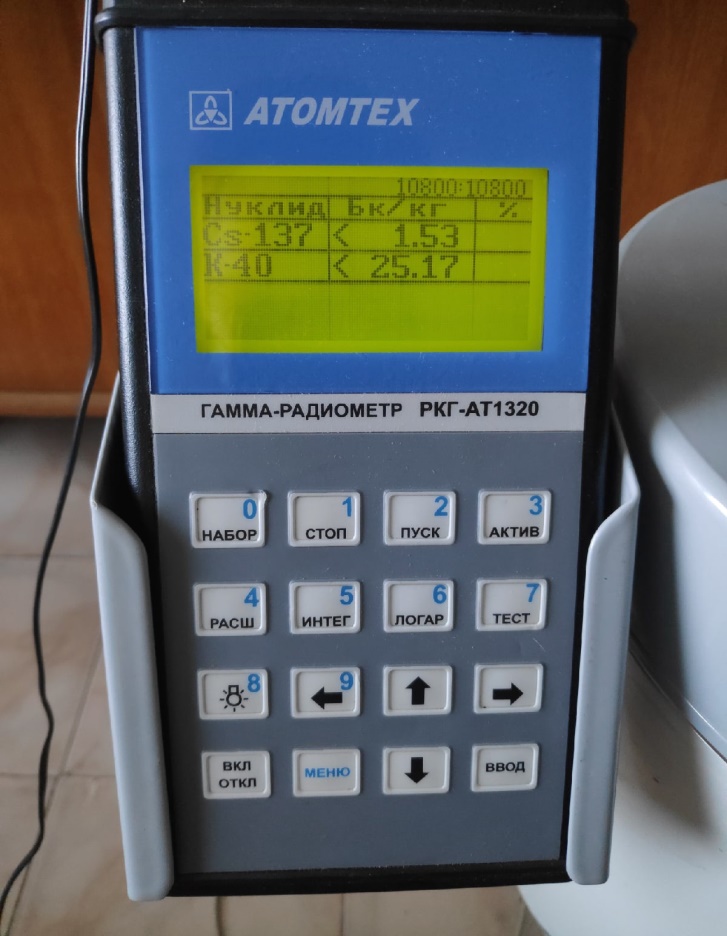 Полученные результаты сравнивали с нормируемым дозовым пределом при внутреннем облучении для Cs-137 и К-40 согласно РДУ-99.
Нормируемые величины содержания радионуклидов Cs-137 в продуктах питания.
На основании измерений удельной активности продуктов и воды рассчитывали ГЭД внутреннего облучения .
Были получены результаты, согласно которым:
В 1 серии опытов : содержание радионуклидов цезия-137 в продуктах питания и воде питьевой из Гомельской, Могилёвской и Витебской областей соответствует нормам согласно РДУ-99. Годовая эффективная доза внутреннего облучения населения Гомельской, Могилёвской и Витебской областей по калию-40 в смородине, свекле, грибах не превышает дозовый предел.
Таблица 1. Радиологическое исследование воды питьевой.
Результаты(продолжение)
Таблица 2. Радиологическое исследование продуктов питания по Cs-137.
Результаты (продолжение)
Таблица 3. Радиологическое исследование продуктов питания по K-40.
Во 2 серии опытов на основании измерений удельной активности продуктов и воды рассчитывали ГЭД внутреннего облучения. На основании измерений удельной активности продуктов и воды рассчитывали ГЭД внутреннего облучения по формуле: 
E = M × A × e (g),
где, М – годовое потребление продукта, кг/год (принято равным 120 кг);
А – среднегодовая удельная (или объемная) активность данного продукта, Бк/кг;
е (g) – ожидаемая эффективная доза на единицу перорального поступления, Зв/Бк.
 Полученные результаты сравнивали с нормируемым дозовым пределом при внутреннем облучении для Cs-137 и К-40 .
.
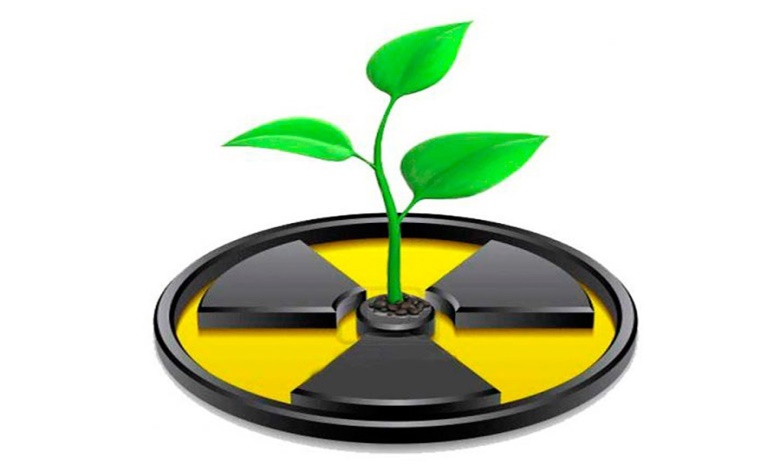 Результаты 2-ой серии опытов показали, что вклад в ГЭД внутреннего облучения по цезию-137 для овощей: свеклы - превысило значение 0,14 мЗв/год только в Гомельской области в 1,3 раза, для перца превышение наблюдалось во всех областях в 1,7-2,2 раза. Вклад по Cs-137 для картофеля во всех областях превысило дозовый предел в Гомельской области в 1,4 раза, в Могилёвской -  в 1,9 раз, в Витебской превысило в 1,3 раз. Дозы радионуклидов в грибах в ГО и МО значительно превысили предел в 7,1 и 7,2 раза соответственно. В ВО дозы превысили норму в 1,5 раза. Доза Cs-137 в воде питьевой в ГО, МО и ВО превышала нормируемый предел в 1,9-2,1раз.
     Вклад калия-40 в ГЭД внутреннего облучения для ягод, грибов и овощей не превышал дозовый предел 0,2 мЗв/год во всех областях. Вклад К-40 для картофеля превышает в ГО, ВО и МО в 1,9, 1,6 и 1,8 раз соответственно. К-40 в воде питьевой несколько превышал дозовый предел в Гомельской области в 1,05 раз
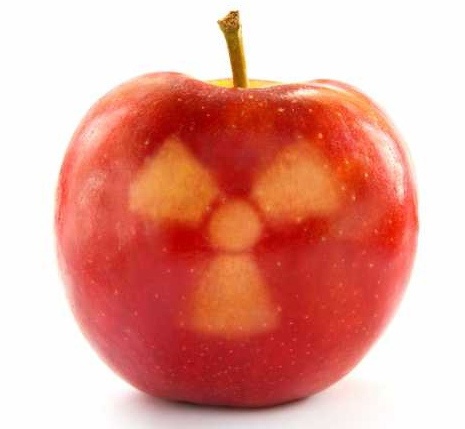 Исследование показало, что наибольший вклад в формирование ГЭД по це-зию-137 вносят грибы в среднем 0,73 мЗв и картофель – 0,22 мЗв, меньший – ягоды, в среднем по всем видам ягод 0,1 мЗв (в 1,3 раз меньше, чем грибы и 1,2 чем картофель), самый малый - свёкла и перец (меньший по сравнению с ягодами в 1,7 раз и по сравнению с грибами в 1,6 раз). В формировании ГЭД по калию-40 основной вклад вносит картофель, показатели которого превышают нормируемую величину в 1,6-1,9 раз. Цезий-137 и калий-40 в воде питьевой вносят практически равнозначный вклад в формирование ГЭД. Вклад показателей в ГЭД по цезию-137 во всех областях превышают показатели ГЭД по калию-40 в 1,4 раза
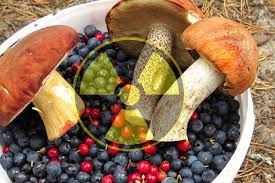 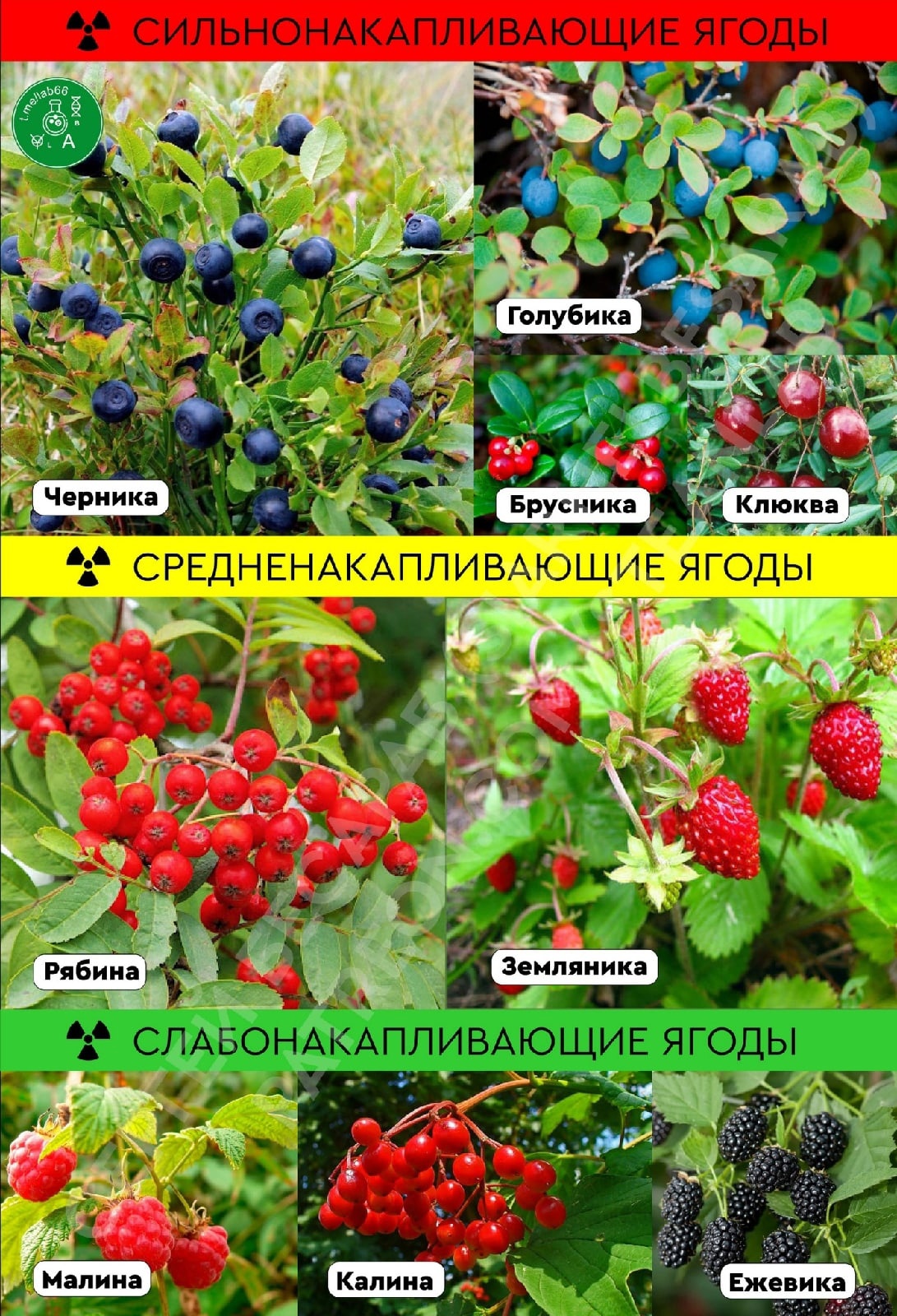 Выводы: 
1. ГЭД внутреннего облучения по цезию-137 для некоторых пищевых продуктов: ягод, картофеля, перца, грибов во всех областях, свёклы (Гомельской области), а также воды питьевой (Гомельской, Могилёвской и Витебской областей) превышает дозовый предел.
2. ГЭД внутреннего облучения по калию-40 превышает дозовый предел только для картофеля во всех исследуемых областях, а также для воды питьевой Гомельской области.
3. Таким образом, можно отметить, что формирование ГЭД у студентов-медиков Гомельской, Могилёвской и в меньшей степени Витебской области происходит за счёт внутреннего облучения при пероральном поступлении радионуклидов при потреблении продуктов местного происхождения, содержащих цезий-137 и калий-40.
4. Следует отметить дальнейшую необходимость проведения тщательного радиологического контроля и оценки годовой эффективной дозы внутреннего облучения за счёт потребления продуктов питания и её вклада в суммарную ГЭД с целью учёта риска развития детерминированных последствий внутреннего облучения у лиц, проживающих на загрязнённых в результате аварии на ЧАЭС территориях.
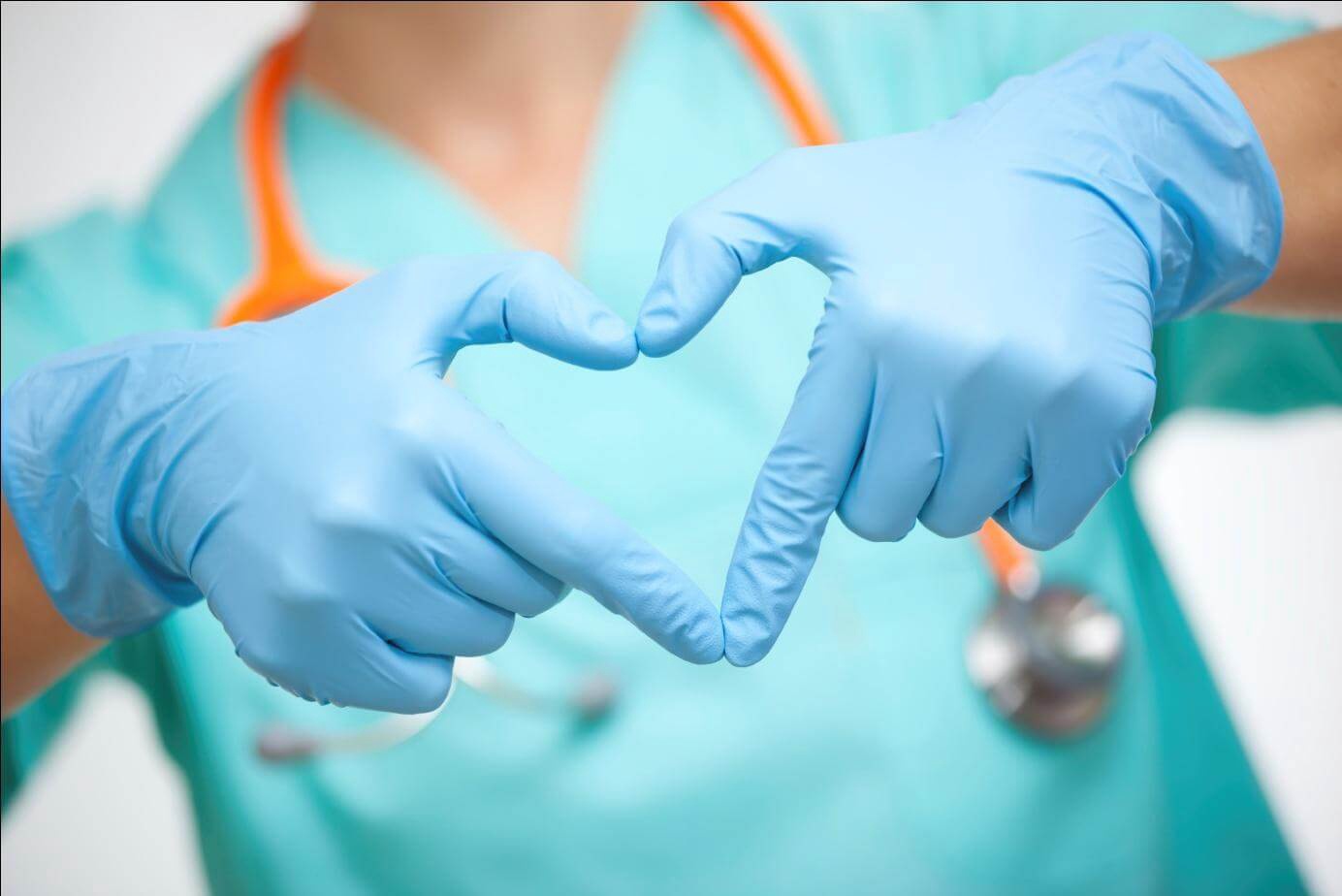 Спасибо за внимание !